Training Tools Career SES
Objective 1Identify Low-Risk Conduct
Objective 22.1 Identify High-Risk/Prohibited Conduct2.2 Be able to avoid Prohibited conduct
Objective 33.1 Identify situations where the ethics office can help3.2 Be able to access help
Ethics Continuum
Permissible
Prohibited
Goal: Calibrate participants’ intuition to the ethics rules
when communicating with former colleagues
You may:
Maintain purely social contact
Consult the ethics office before you:
Discuss government business
Invite former colleagues back to the agency 
Seek advice or special expertise from former colleagues
Do not:
Share non-public information
Provide preferential access or treatment
What do you Think?
Your former boss, a political appointee, has taken a job with a government affairs firm.  She calls you at your desk.
What do you do?
Your former boss, a political appointee, has taken a job with a government affairs firm.  She calls you at your desk.
Ethics Continuum
Permissible
Prohibited
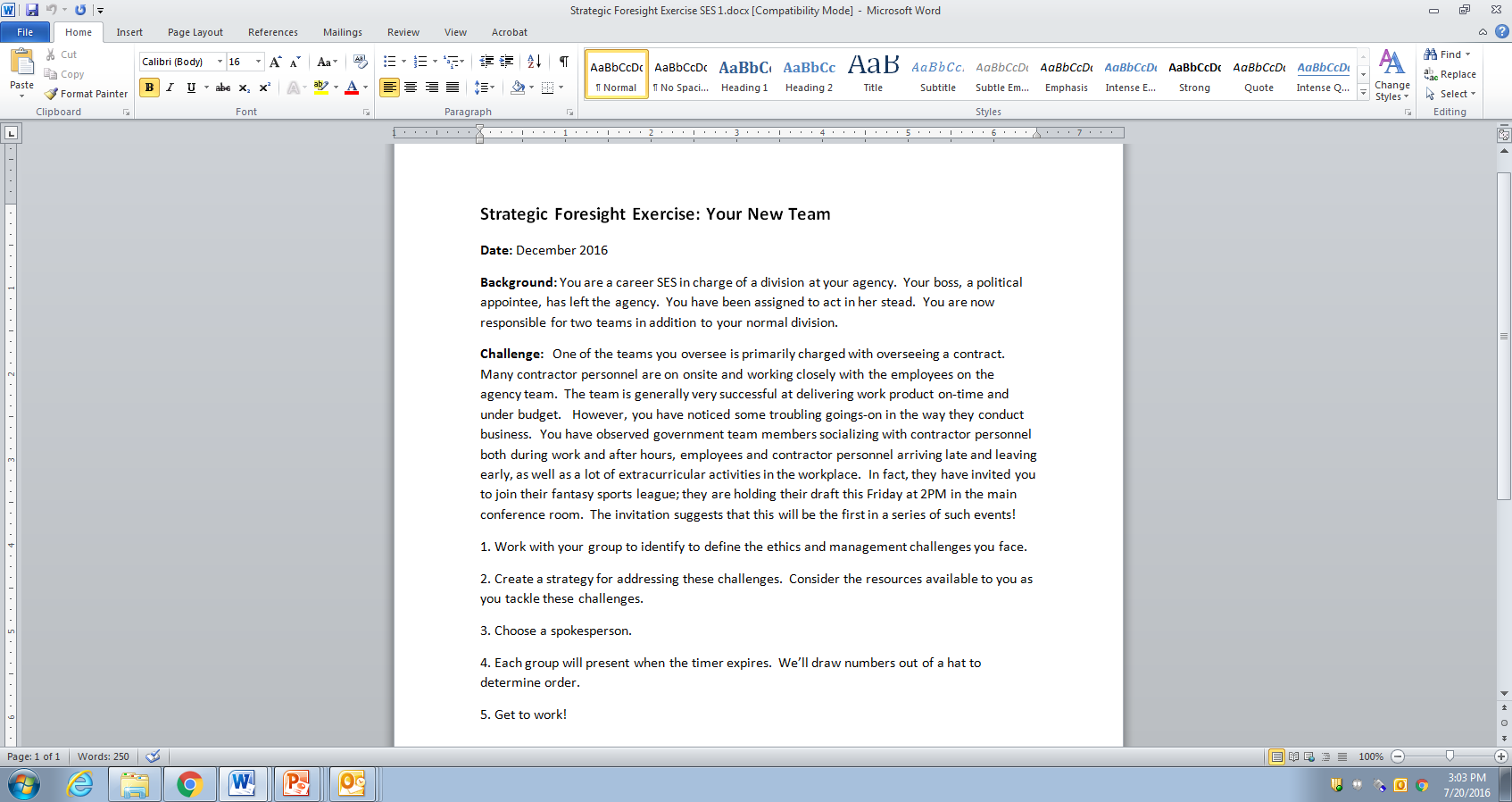 when assigned to act in a new role
Do:
Consider if your new duties might pose a conflict of interest
Find out about the ethics obligations of new subordinates
Consult the ethics office to:
To let them know of your new duties 
Verify your financial disclosure status
To update recusals and ethics gatekeepers for conflicts
Do not:
Work on matters if you think you have a conflict of interest
What do you Think?
Your boss, a political appointee, leaves the agency.  You are asked to act in her stead.
What do you do?
Your boss, a political appointee, leaves the agency.  You are asked to act in her stead.
Ethics Continuum
Permissible
Prohibited